Zavedenie sčítania do 10 – statický model
Pedagogická fakulta UK Bratislava
Ústav pedagogických vied a štúdií, Katedra a primárnej pedagogiky
Autor: Mgr. Alžbeta Haničáková
1. Urči počet a spočítaj ovocie
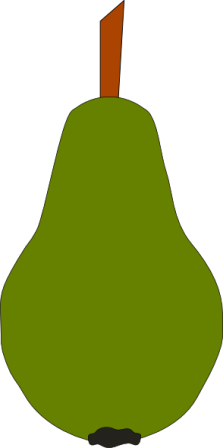 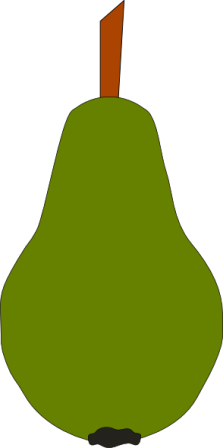 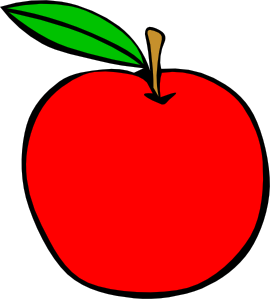 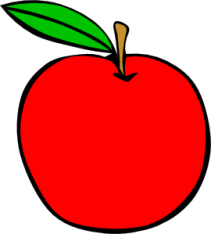 2
2
2
+
2
=
4
2. Sčítavame
3+2=5
2+1=3
3. Zisti počet, vytvor príklady a zapíš do svojho zošita
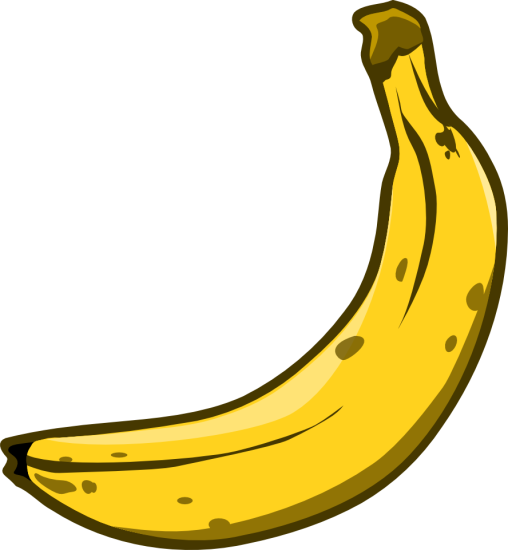 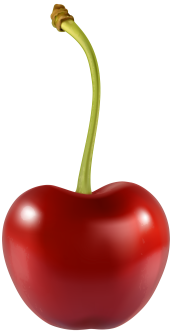 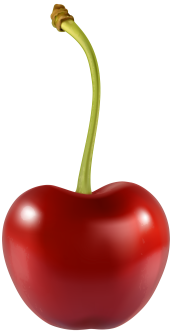 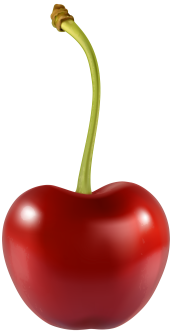 +
=
+
=
1
3
4. Zisti počet a porovnaj
2
3
<